20XX
毕业答辩PPT模板
汇报人：PPT818    部门：设计部
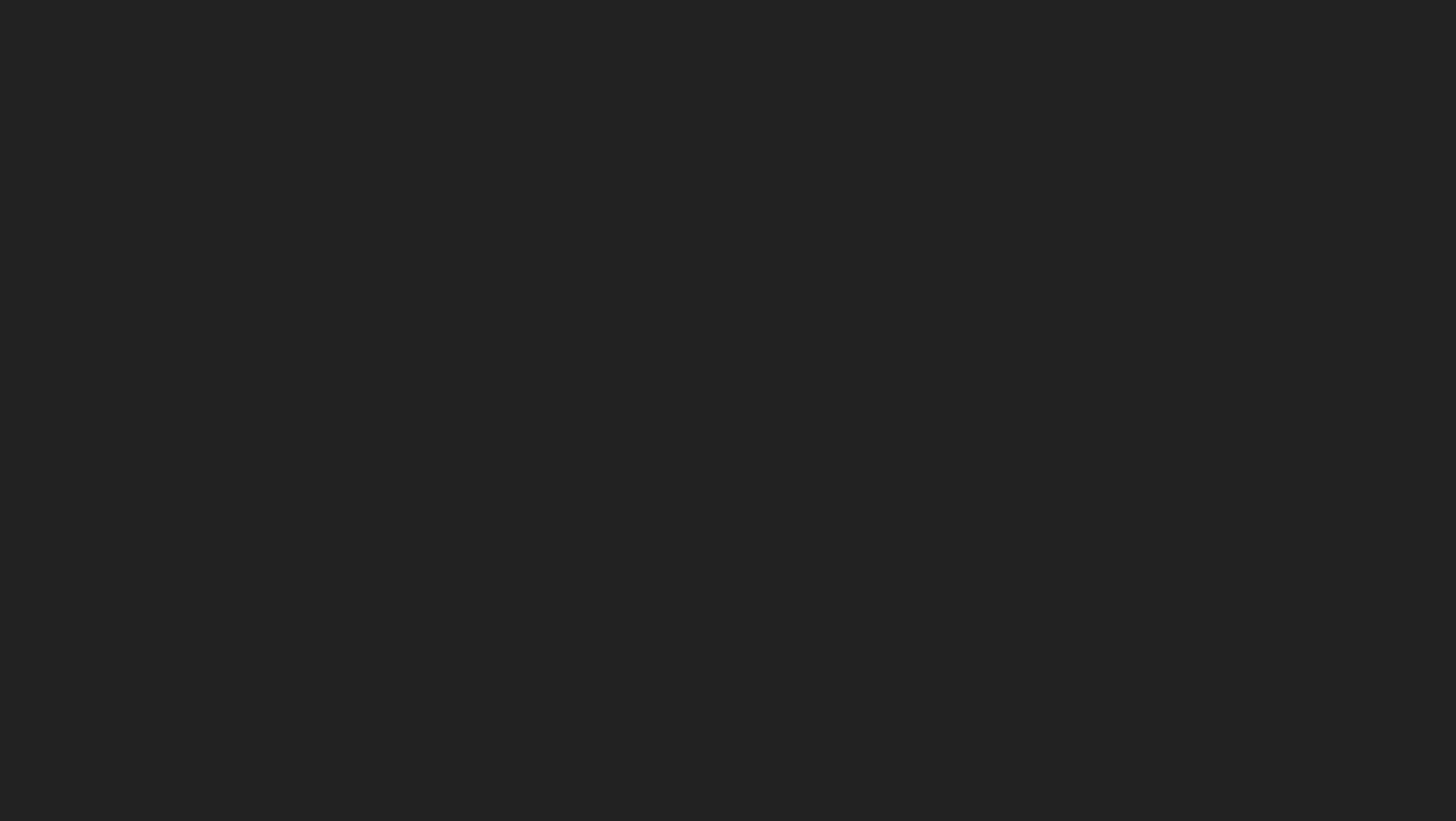 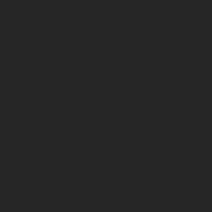 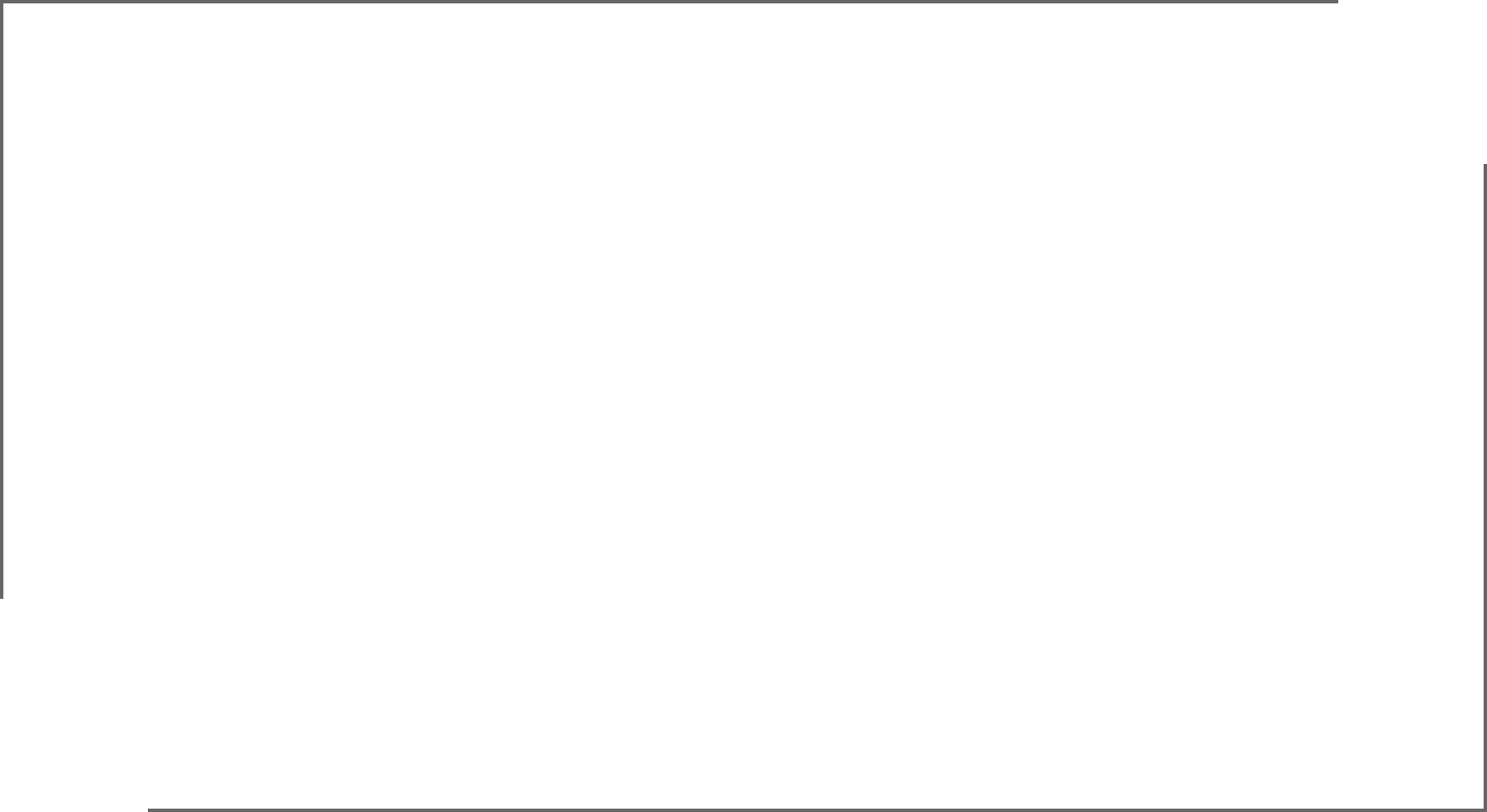 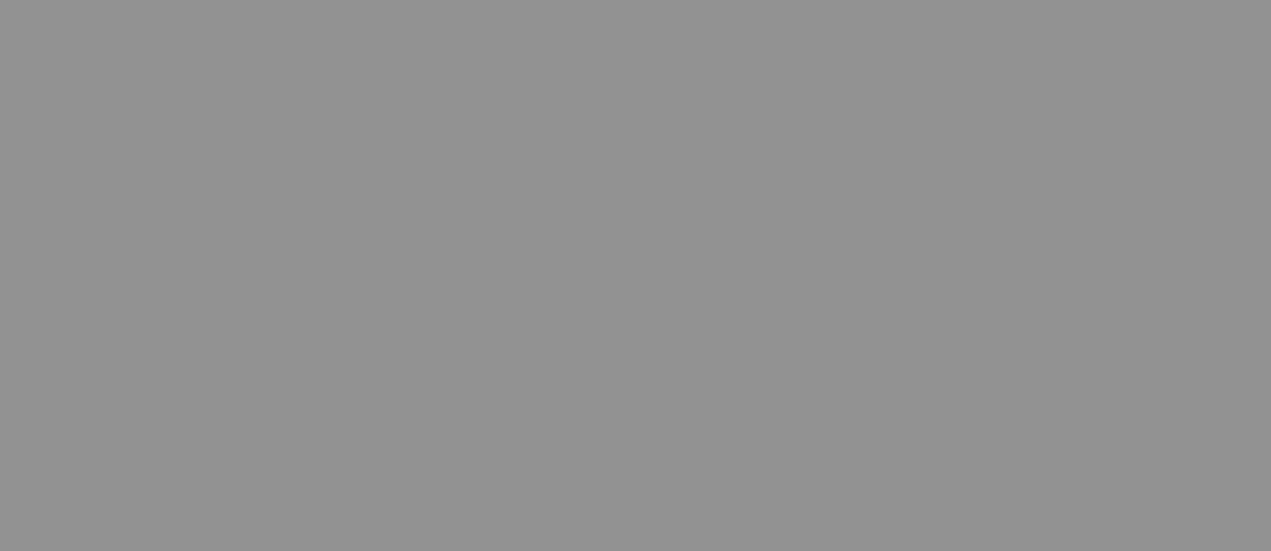 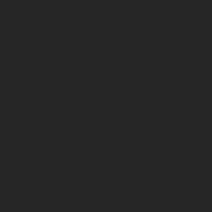 01
02
03
04
课题背景及内容
研究思路及过程
实验数据结果
解决方案及总结
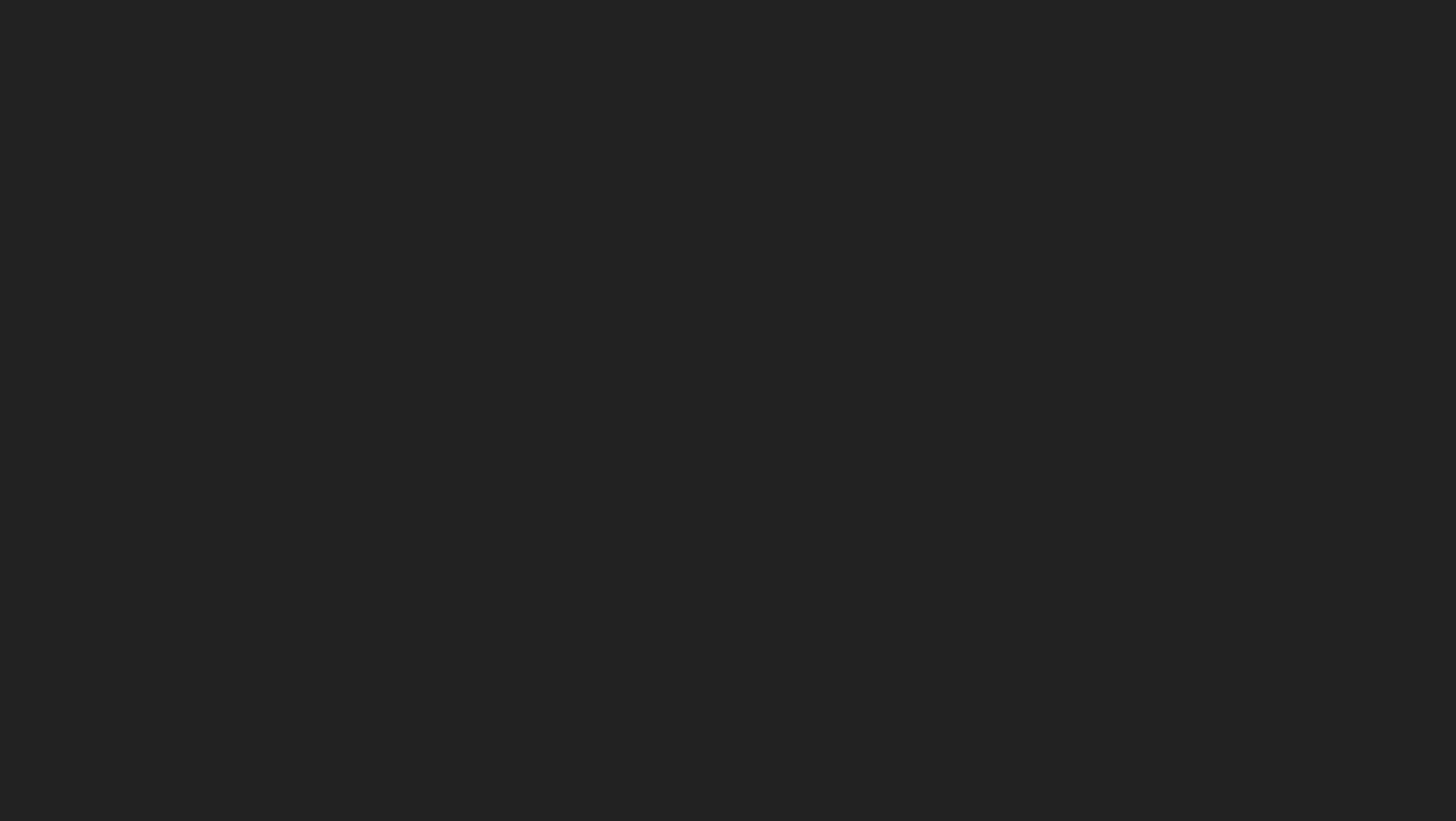 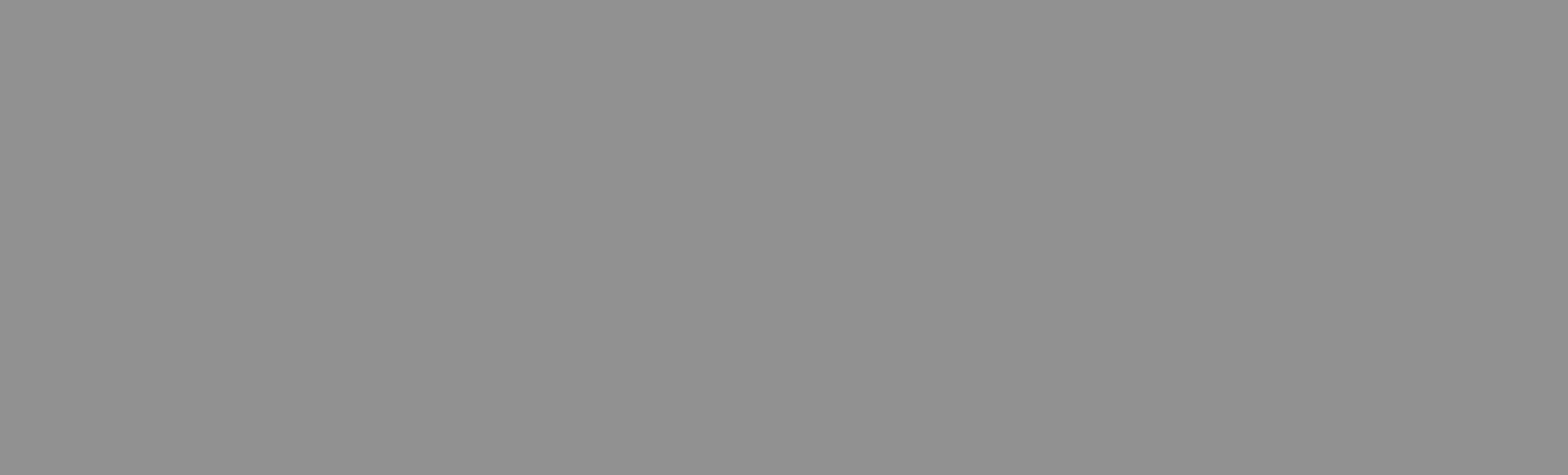 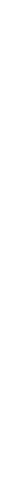 目 录
课题背景
相关研究
研究综述
理论基础
研究意义
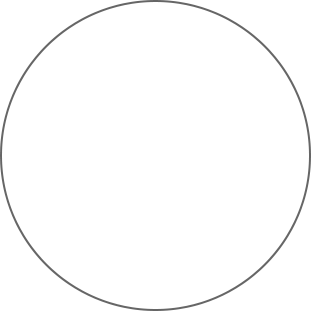 01
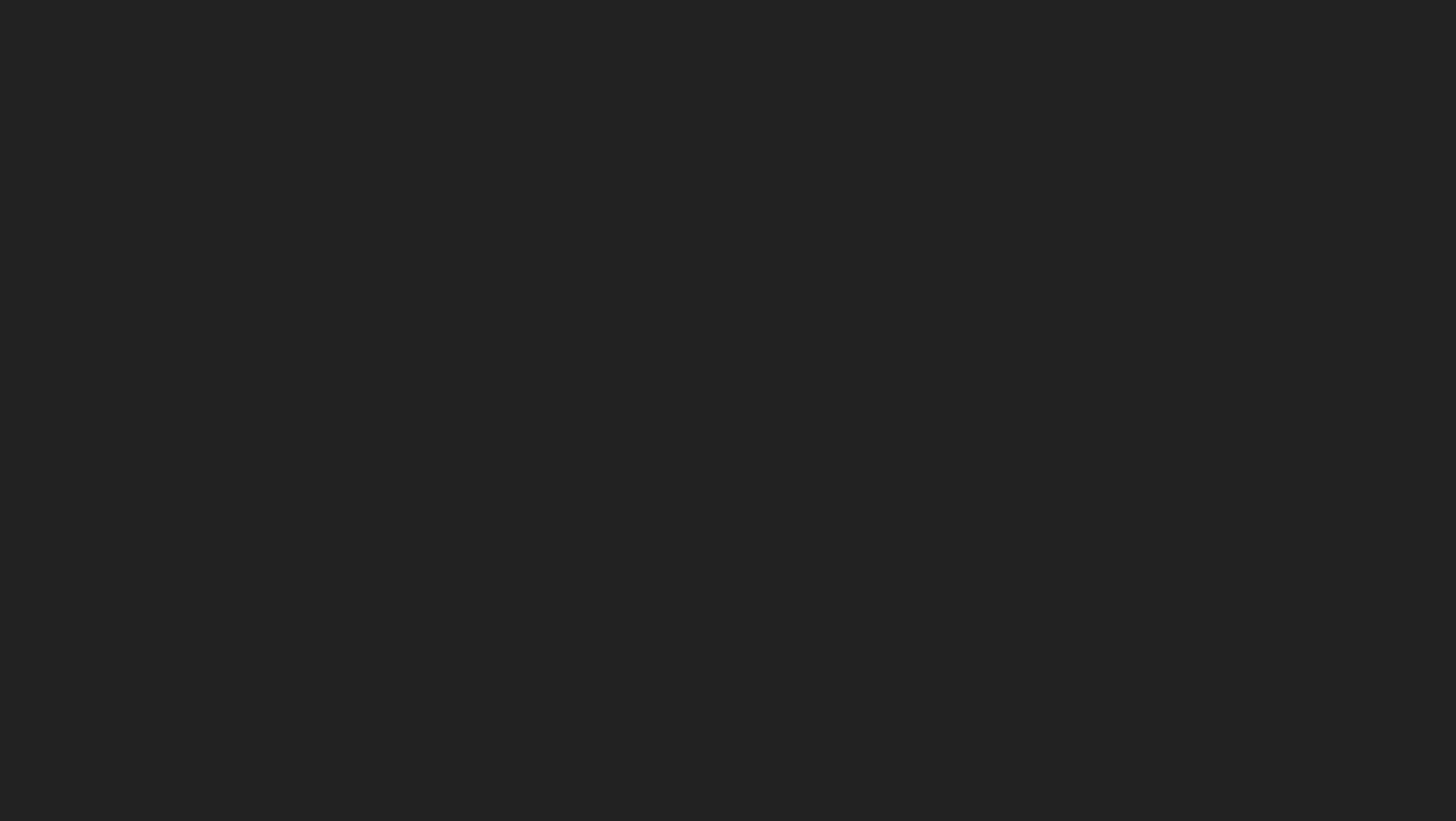 课题背景及内容
点击此处输入文字
点击此处输入文字
点击此处输入文字
点击此处输入文字
点击此处输入文字
点击此处输入文字
点击此处输入文字
点击此处输入文字
点击此处输入文字
点击此处输入文字
点击此处输入文字
点击此处输入文字
点击添加文字内容点击添加文字内容
点击添加文字内容点击添加文字内容
点击添加文字内容点击添加文字内容
点击添加文字内容点击添加文字内容
点击添加文字内容点击添加文字内容
点击添加文字内容点击添加文字内容
点击添加文字内容点击添加文字内容
点击添加文字内容点击添加文字内容
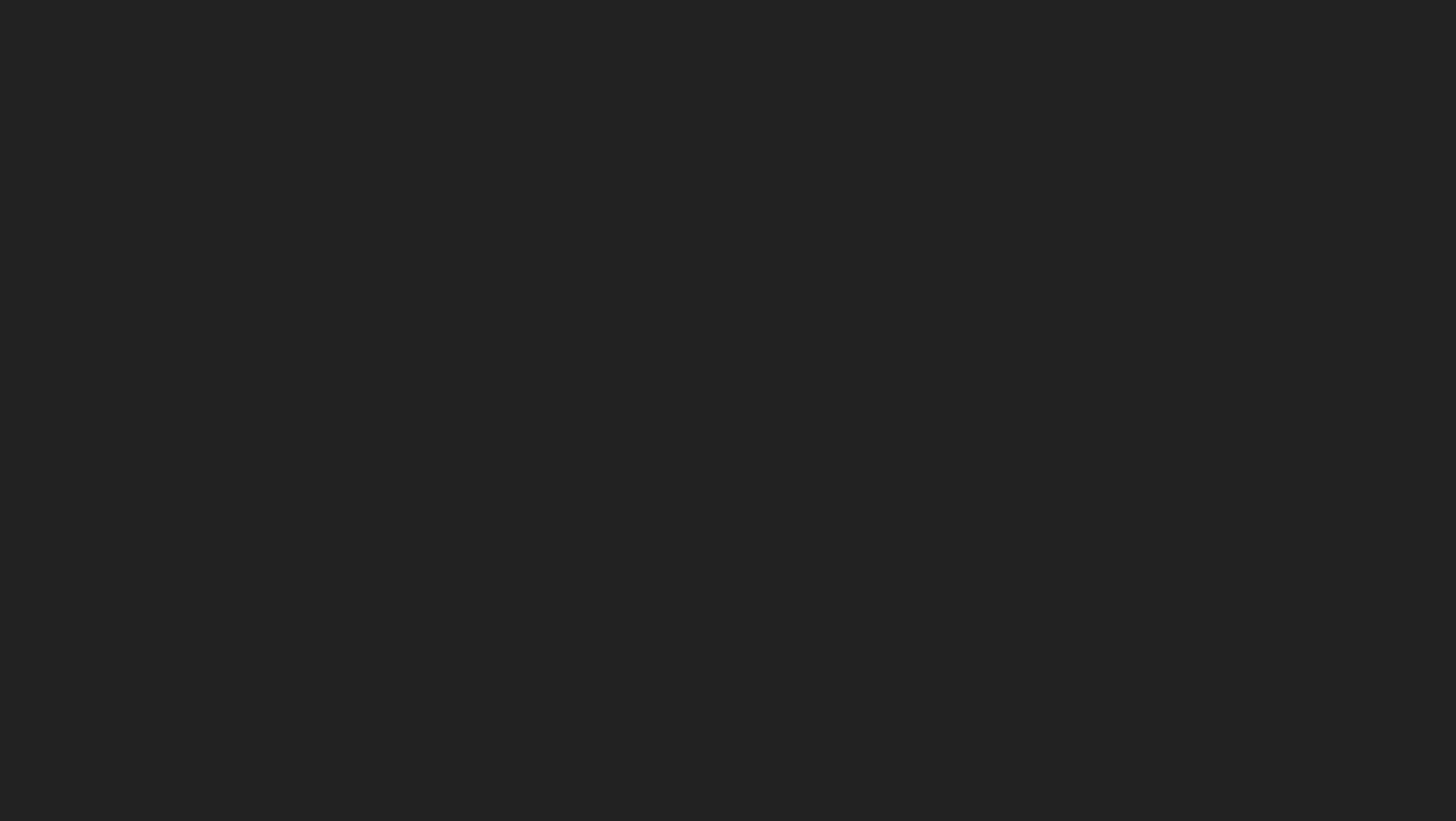 添加文字内容
添加文字内容
添加文字内容
添加文字内容
添加文字内容
添加文字内容
添加文字内容
添加文字内容
添加文字内容
添加文字内容
添加文字内容
添加文字内容
添加文字内容
添加文字内容
添加文字内容
01  点击此处输入文字点击此处输入文字点击此处输入
02  点击此处输入文字点击此处输入文字点击此处输入
添加文字内容
添加文字内容
添加文字内容
添加文字内容
添加文字内容
添加文字内容
添加文字内容
添加文字内容
添加文字内容
添加文字内容
03  点击此处输入文字点击此处输入文字点击此处输入
添加文字内容
添加文字内容
添加文字内容
添加文字内容
添加文字内容
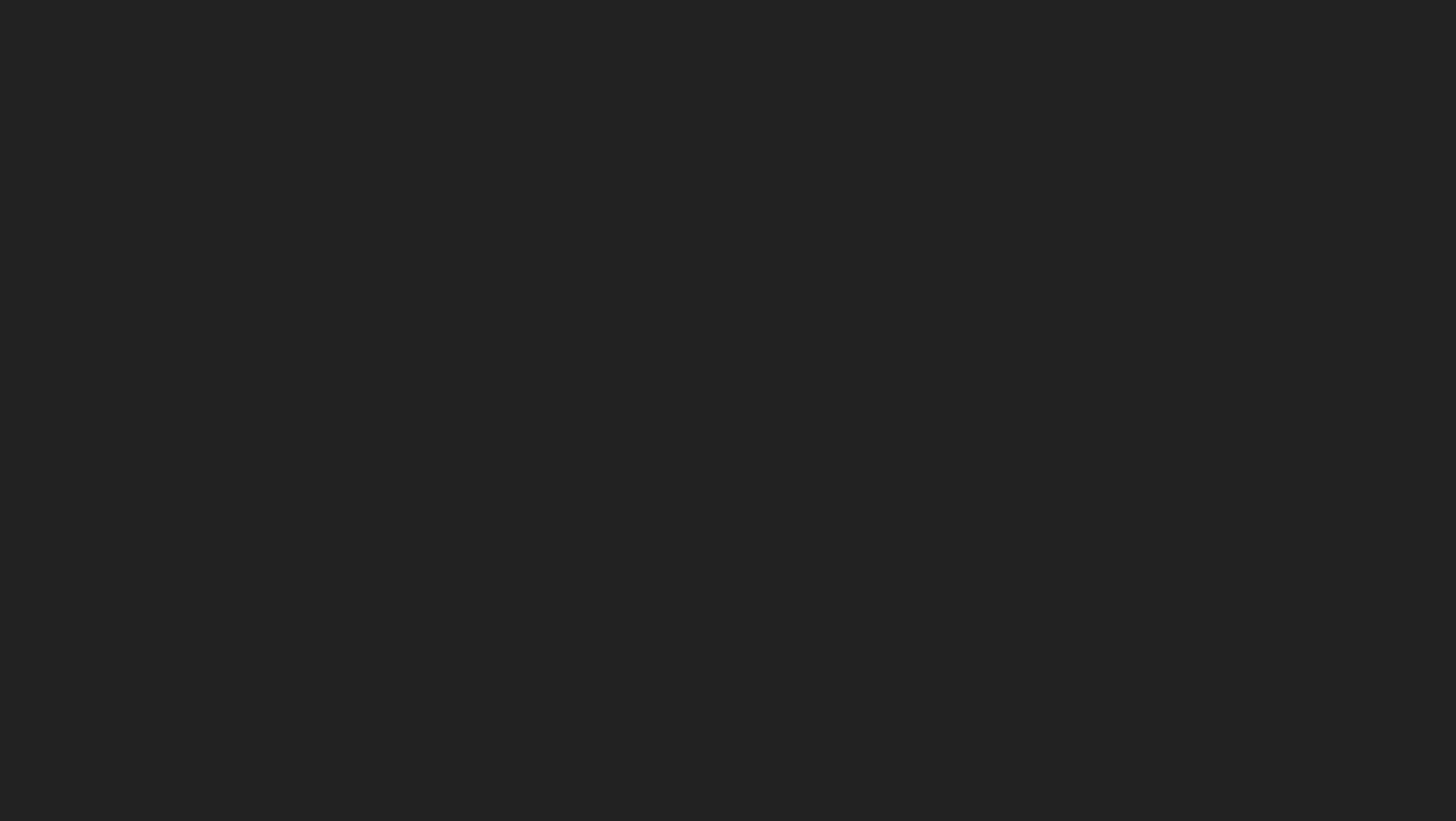 课题背景
相关研究
研究综述
理论基础
研究意义
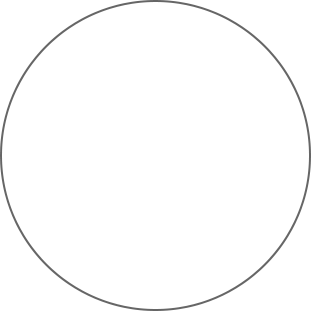 02
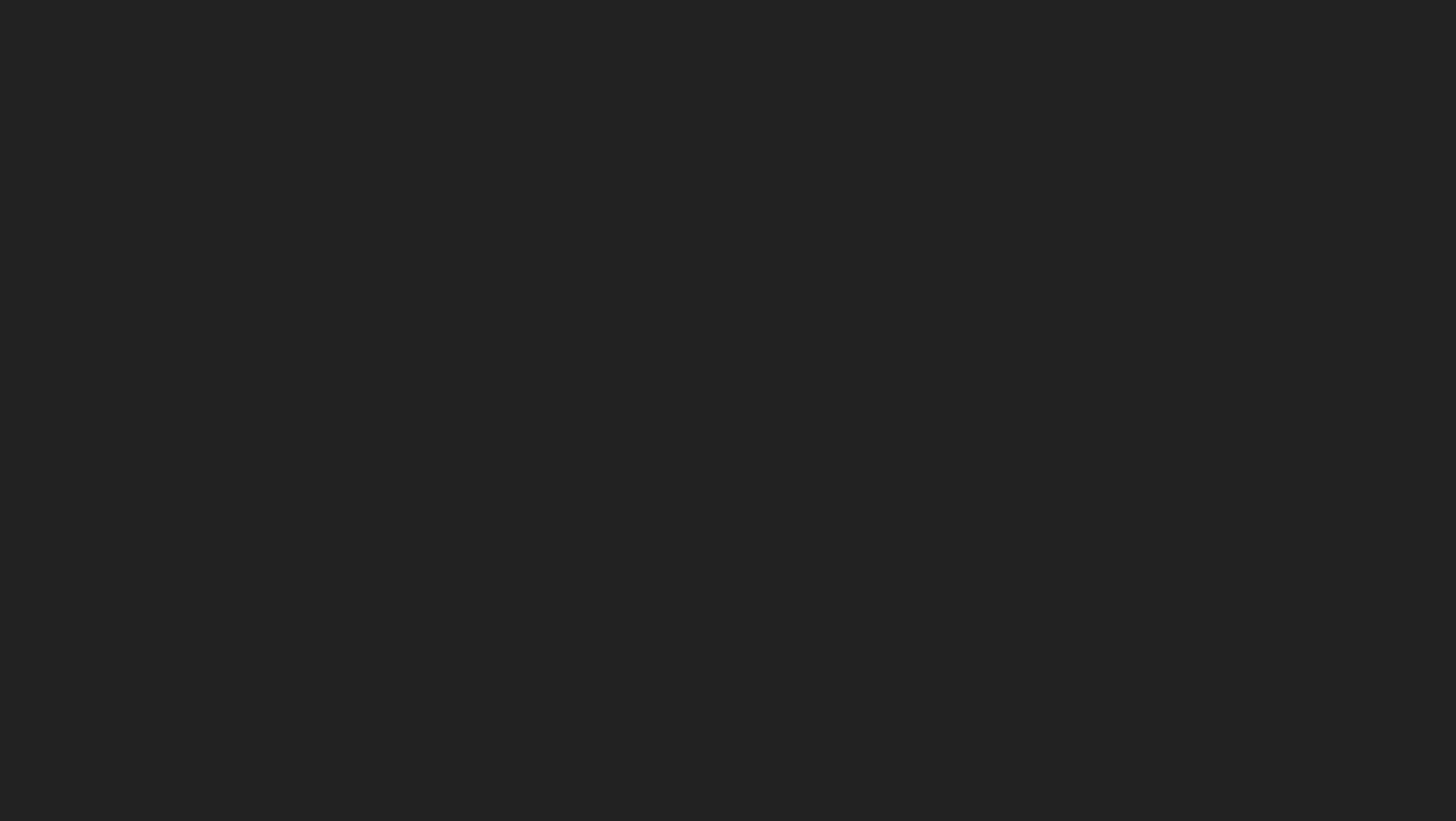 课题背景及内容
点击此处输入文字点击此处输入文字
点击此处输入文字点击此处输入文字
点击此处输入文字点击此处输入文字
点击此处输入文字点击此处输入文字
点击此处输入文字
点击此处输入文字
点击此处输入文字
点击此处输入文字
点击此处输入文字点击此处输入文字
点击此处输入文字点击此处输入文字
点击此处输入文字点击此处输入文字
点击此处输入文字点击此处输入文字
请输入您的标题内容
请输入您的标题内容
请输入您的标题内容
请输入您的标题内容
添加相关标题文字添加相关标题文字添加相关标题文字添加相关标题文字
添加相关标题文字添加相关标题文字添加相关标题文字添加相关标题文字
添加相关标题文字添加相关标题文字添加相关标题文字添加相关标题文字
添加相关标题文字添加相关标题文字添加相关标题文字添加相关标题文字
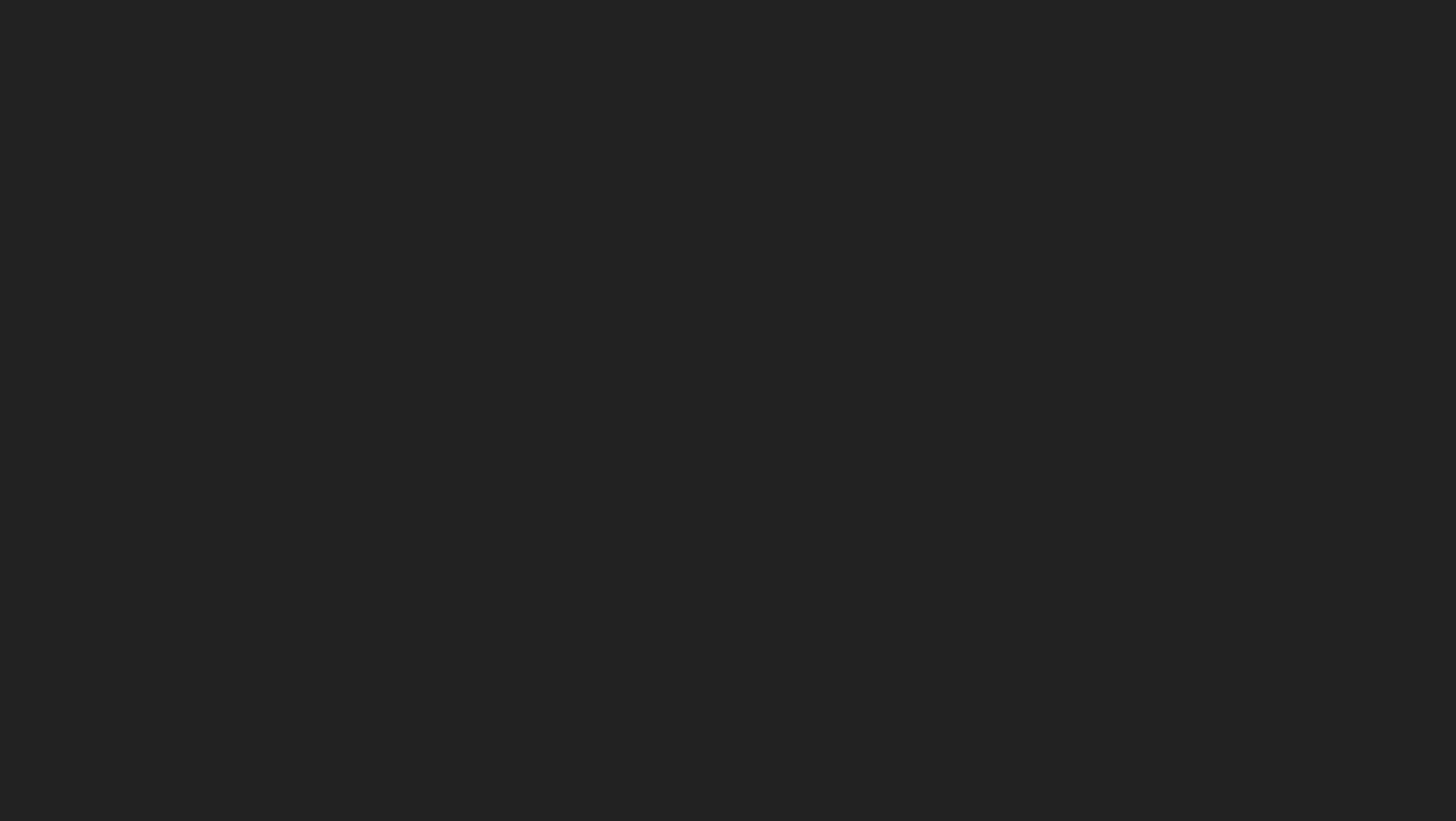 课题背景
相关研究
研究综述
理论基础
研究意义
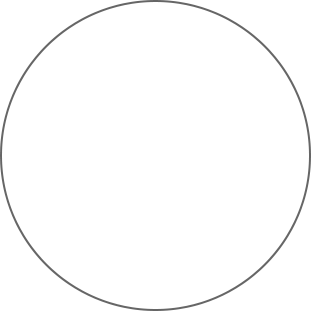 03
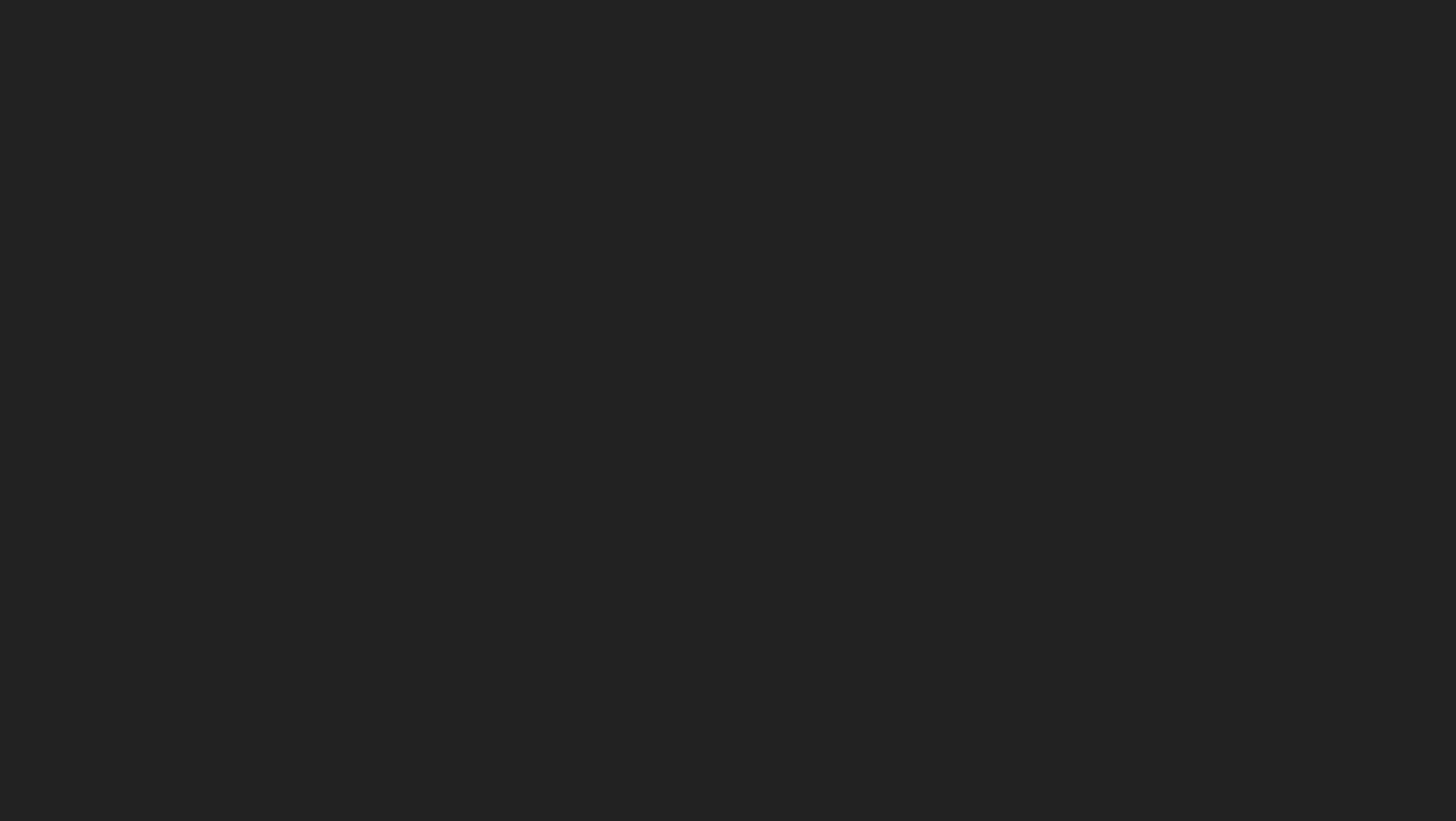 课题背景及内容
请替换文字内容
请替换文字内容
点击添加相关标题文字，点击添加相关标题文字，点击添加相关标题文字，点击添加相关标题文字。
点击添加相关标题文字，点击添加相关标题文字，点击添加相关标题文字，点击添加相关标题文字。
单击此处输入标题
请替换文字内容
请替换文字内容
点击添加相关标题文字，点击添加相关标题文字，点击添加相关标题文字，点击添加相关标题文字。
点击添加相关标题文字，点击添加相关标题文字，点击添加相关标题文字，点击添加相关标题文字。
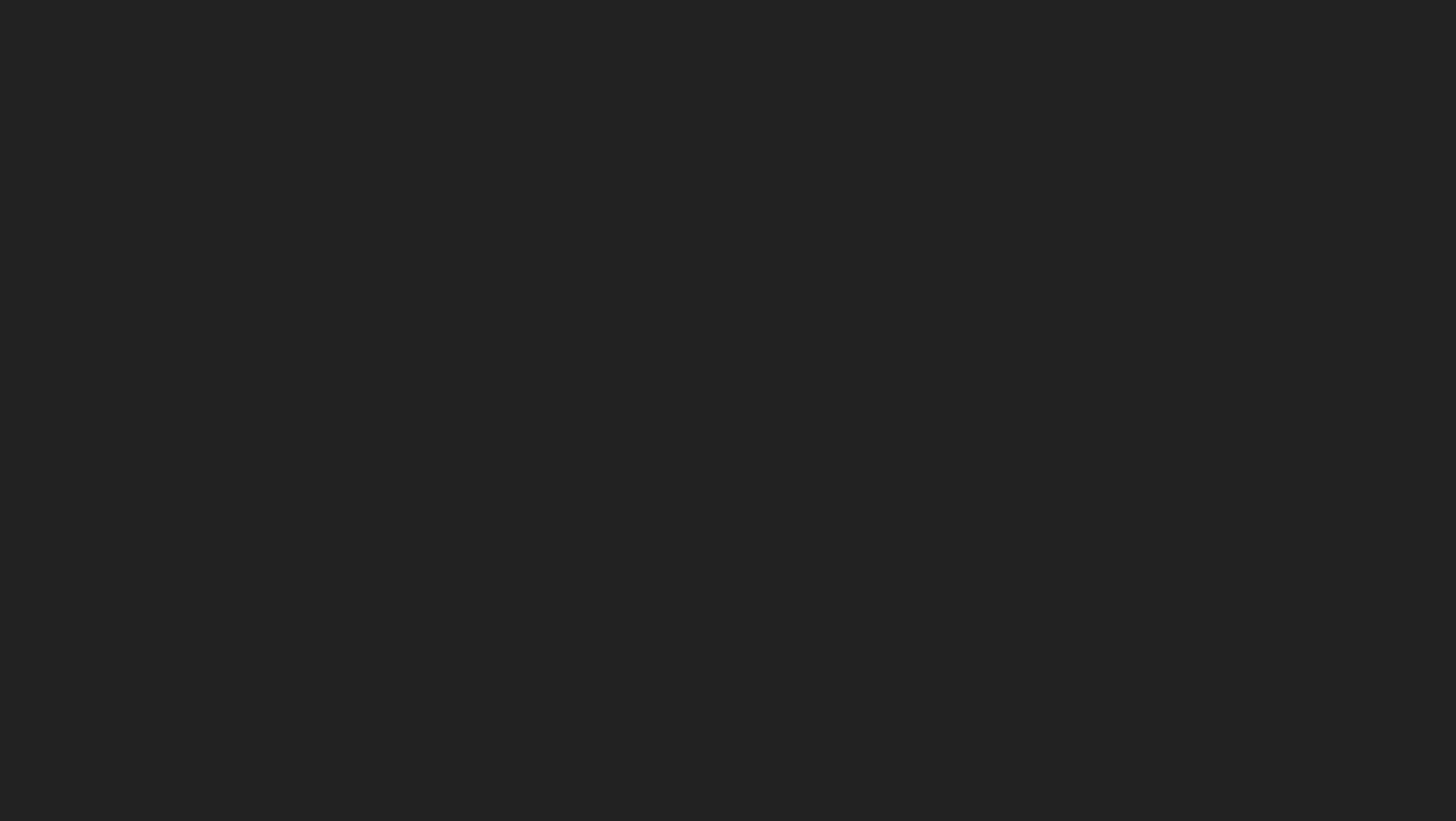 点击添加文字
点击添加文字
点击添加文字
点击添加文字
点击添加文字
点击添加文字
点击添加文字
点击添加文字
一、添加文字
点击添加文字点击添加文字点击添加文字点击添加文字
点击添加文字点击添加文字点击添加文字点击添加文字
二、添加文字
点击添加文字点击添加文字点击添加文字点击添加文字
点击添加文字点击添加文字点击添加文字点击添加文字
添加文本添加文本
添加文本添加文本
三、添加文字
点击添加文字
点击添加文字
点击添加文字
点击添加文字
点击添加文字点击添加文字点击添加文字点击添加文字
点击添加文字点击添加文字点击添加文字点击添加文字
点击添加文字
点击添加文字
点击添加文字
点击添加文字
课题背景
相关研究
研究综述
理论基础
研究意义
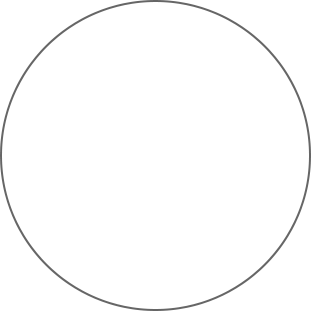 04
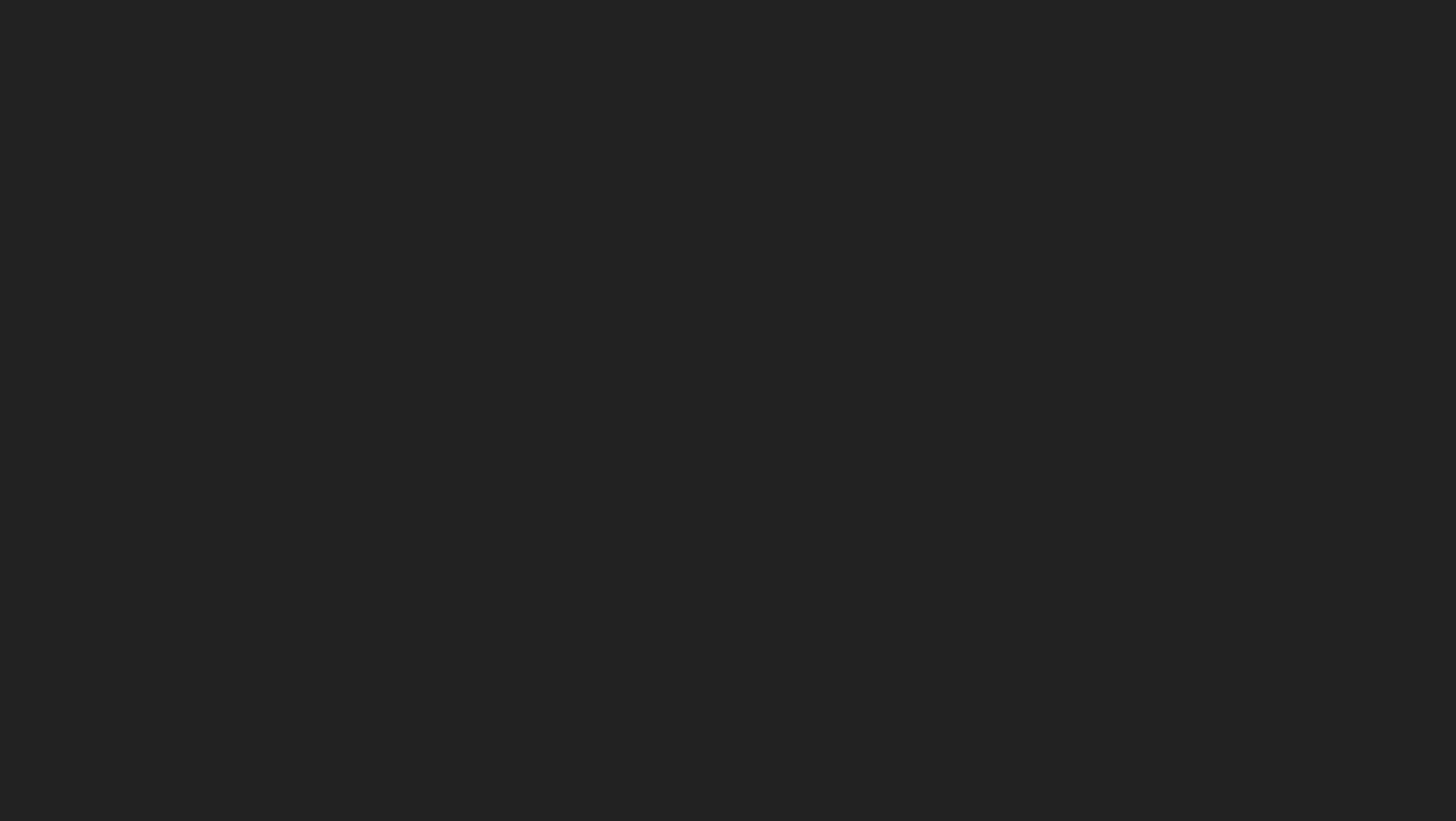 课题背景及内容
请点击录入本章节的概括性描述文字或者复制粘贴，请添加说明文字，图像描述及总结。
请点击录入本章节的概括性描述文字或者复制粘贴，请添加说明文字，图像描述及总结。
请点击录入本章节的概括性描述文字或者复制粘贴，请添加说明文字，图像描述及总结。
请点击录入本章节的概括性描述文字或者复制粘贴，请添加说明文字，图像描述及总结。
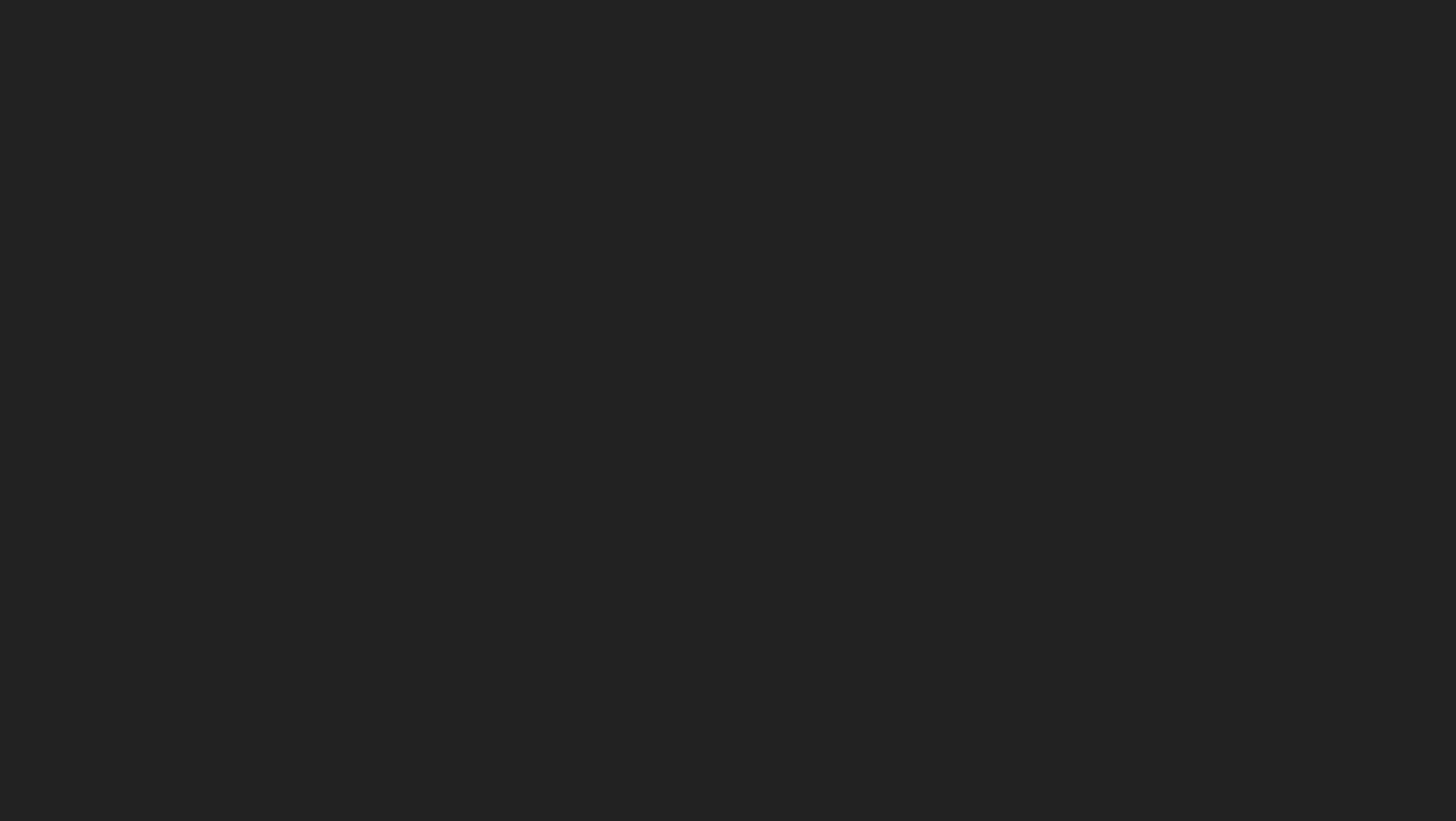 请输入您的标题内容
请输入您的标题内容
请输入您的标题内容
添加相关标题文字添加相关标题文字添加相关标题文字添加相关标题文字
添加相关标题文字添加相关标题文字添加相关标题文字添加相关标题文字
添加相关标题文字添加相关标题文字添加相关标题文字添加相关标题文字
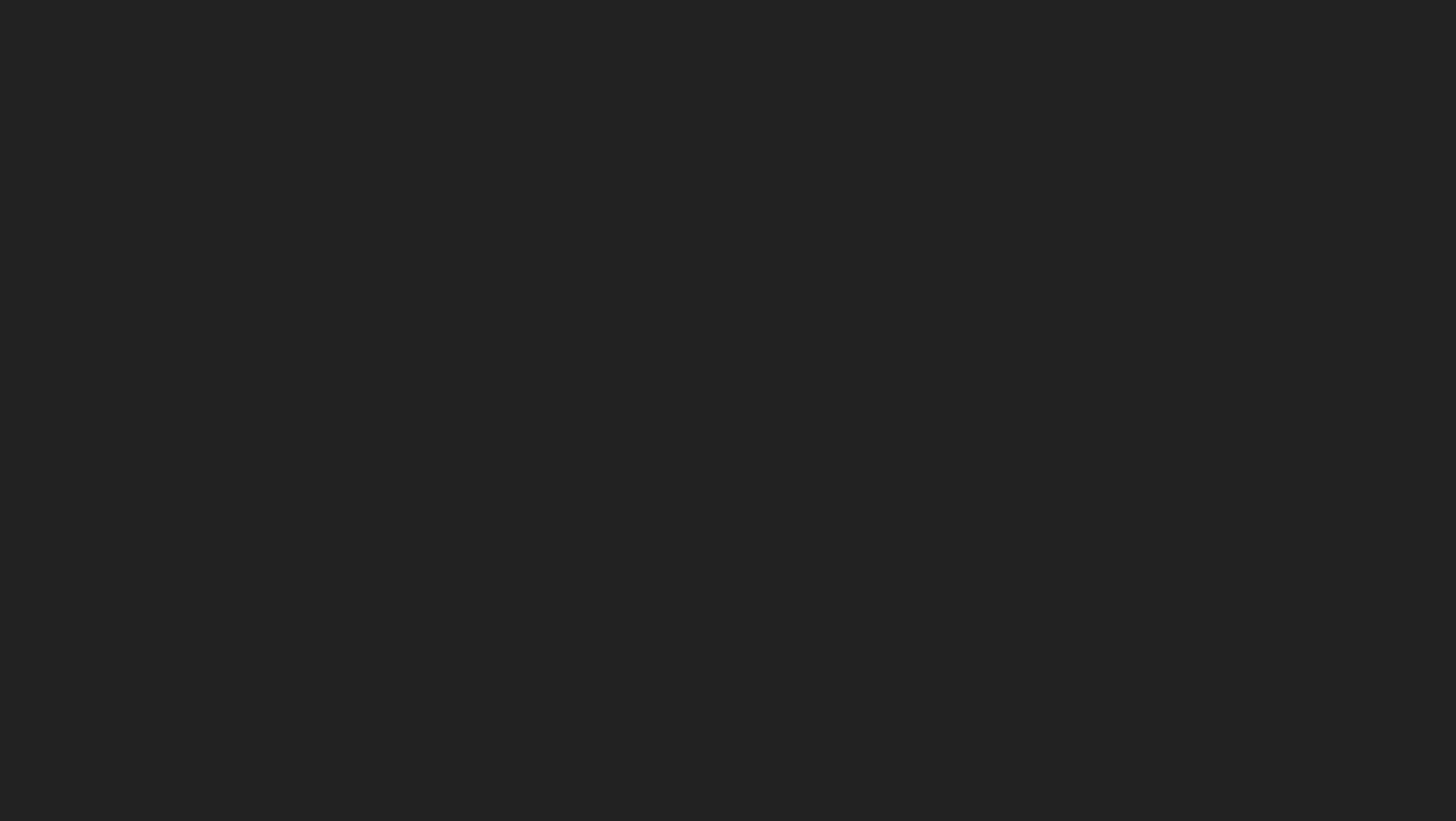 20XX
感谢您的观看
汇报人：PPT818     部门：设计部
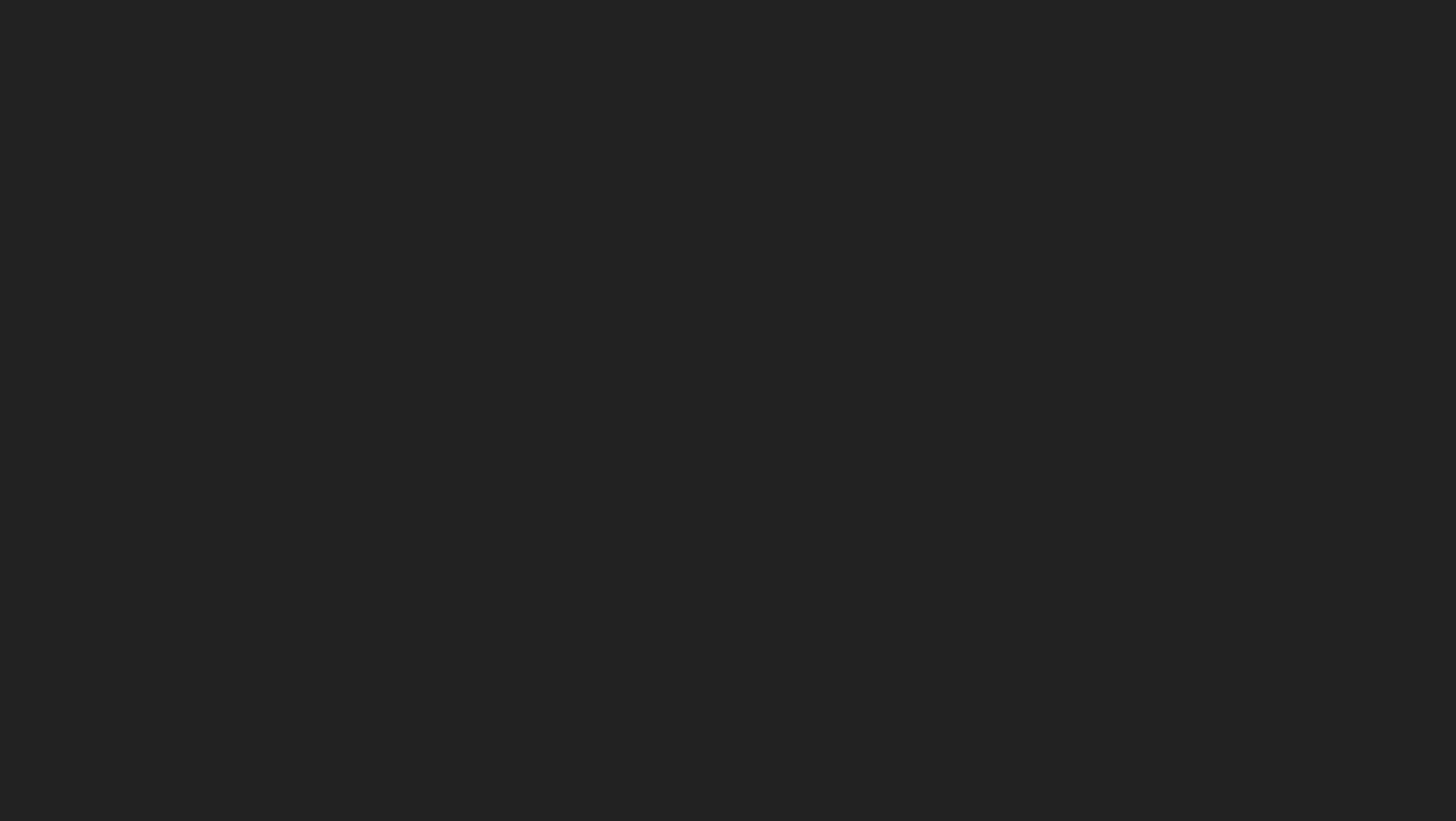 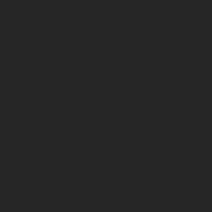 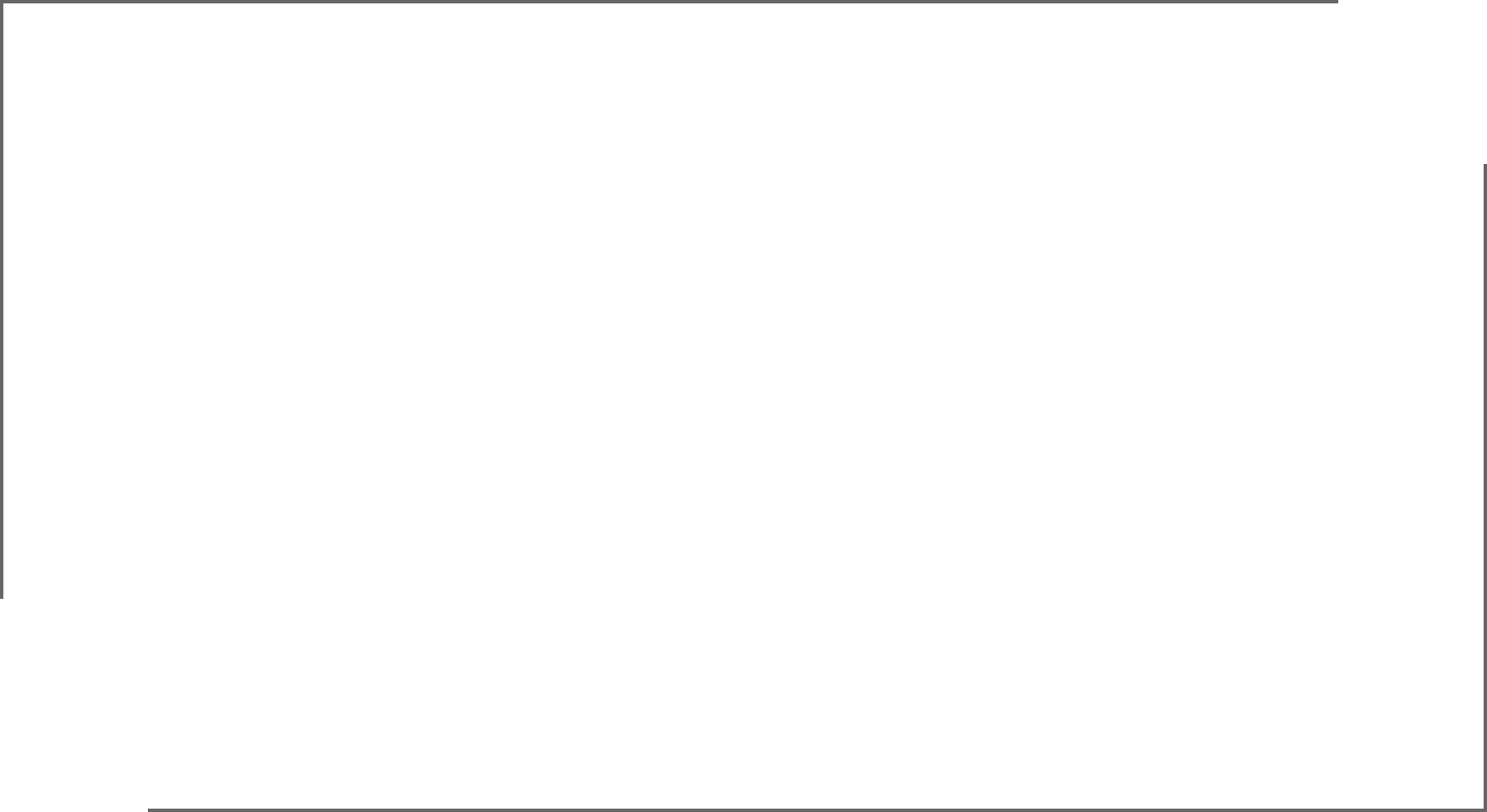 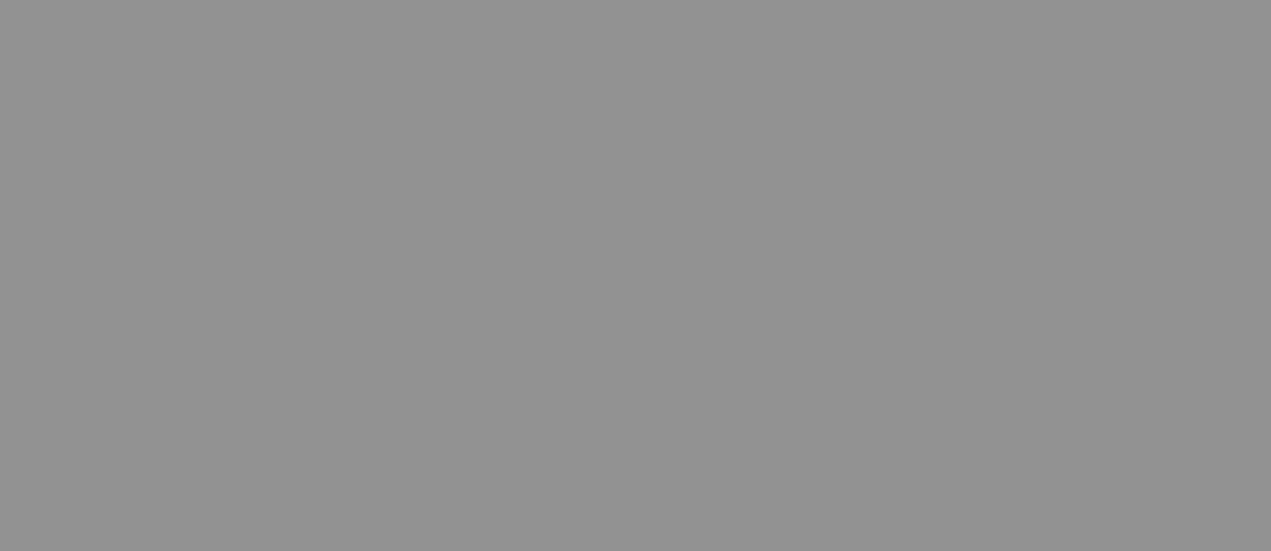 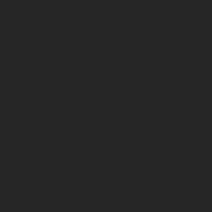